WEATHER FORECAST
MADAGASCAR
SATELLITE IMAGE
SYNOPTIC CHART
UM 12 KM - ANALYSIS
SURFACE WIND
UM 12KM-PRECIPITATION
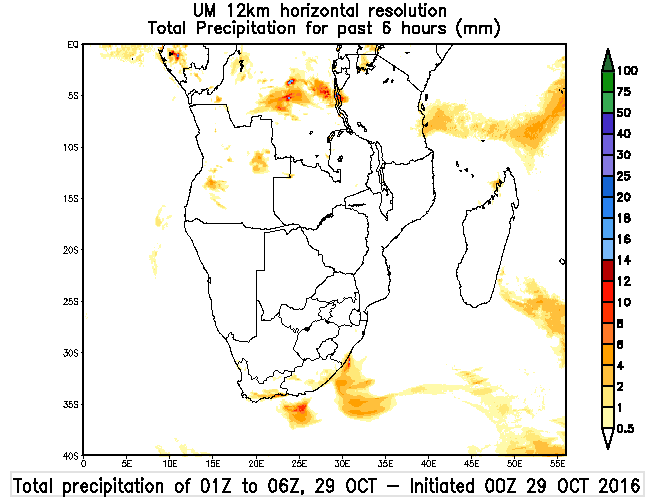 UM4KM-PRECIPITATION
EFI
UM4-TEMPERATURE
UPPER AIR
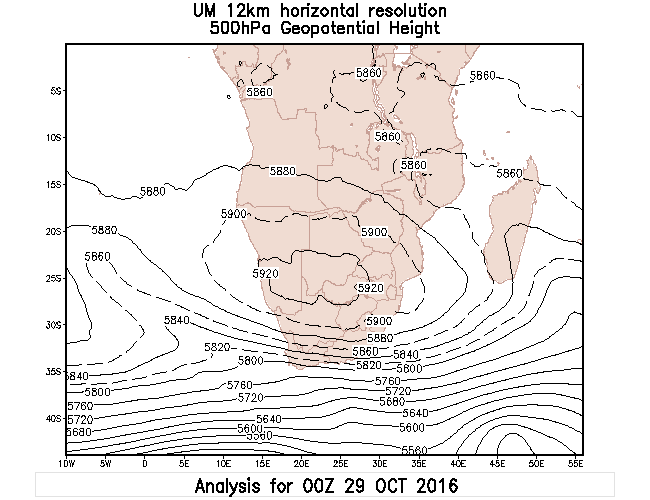 UPPER AIR WIND
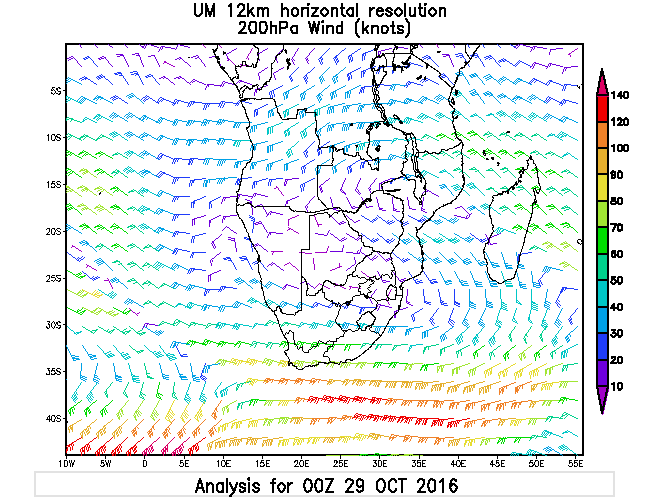 CONCLUSIONS
SITUATION: MADAGASCAR LIES IN A COL AREA – LIGHT WIND
NO EXTREME WEATHER EXPECTED AT LARGE SCALE 1-2 DAYS
FEW SHOWERS 4-6MM/6HR EXPECTED OVER NORTHERN MADAGASCAR, REST MAINLY DRY USING SA12.
USING SA4, >50MM IS INDICATED IN THE NORTHERN PART BETWEEN 15Z-18Z
WARMER IN WEST COAST